Ngingakwenza lokhuI can do this
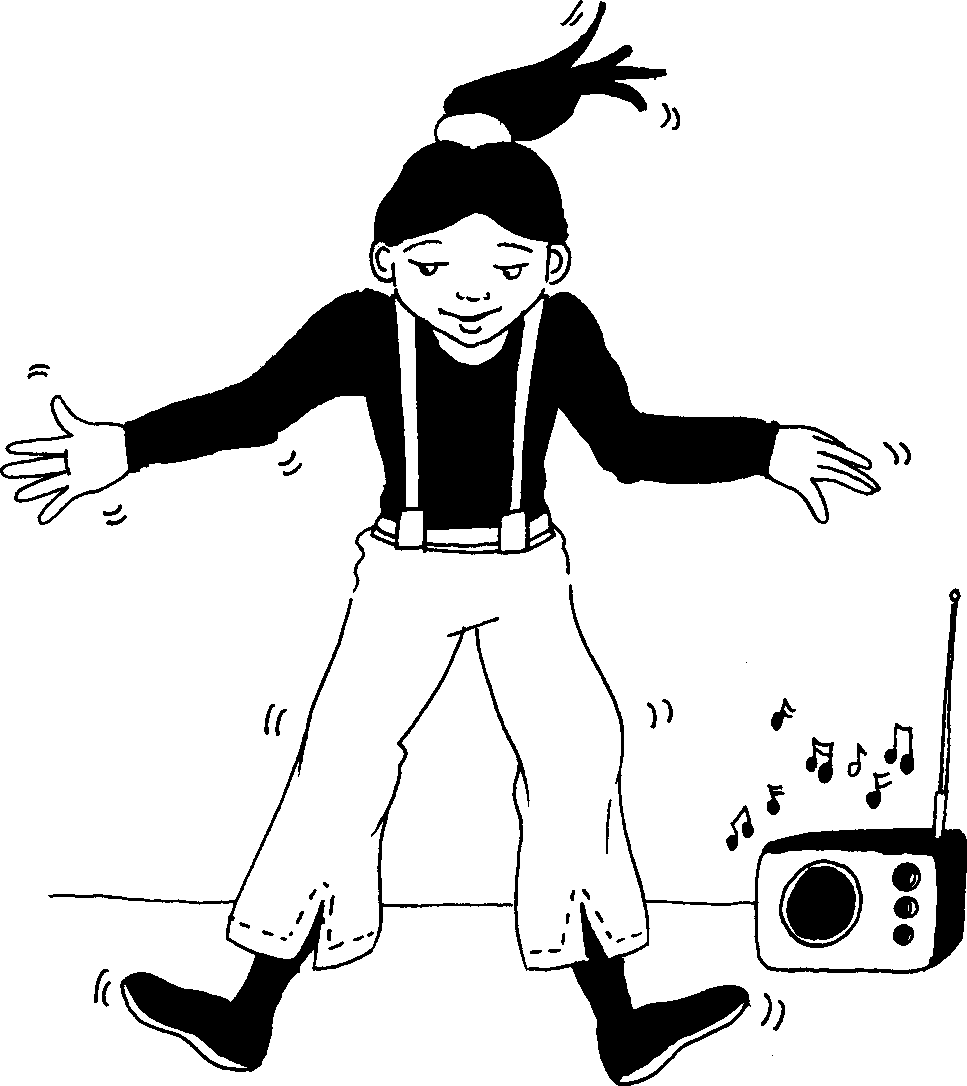 Story in isiZulu by Clare Verbeek, Thembani Dladla, Zanele Buthelezi

Illustrated by Cathy Feek
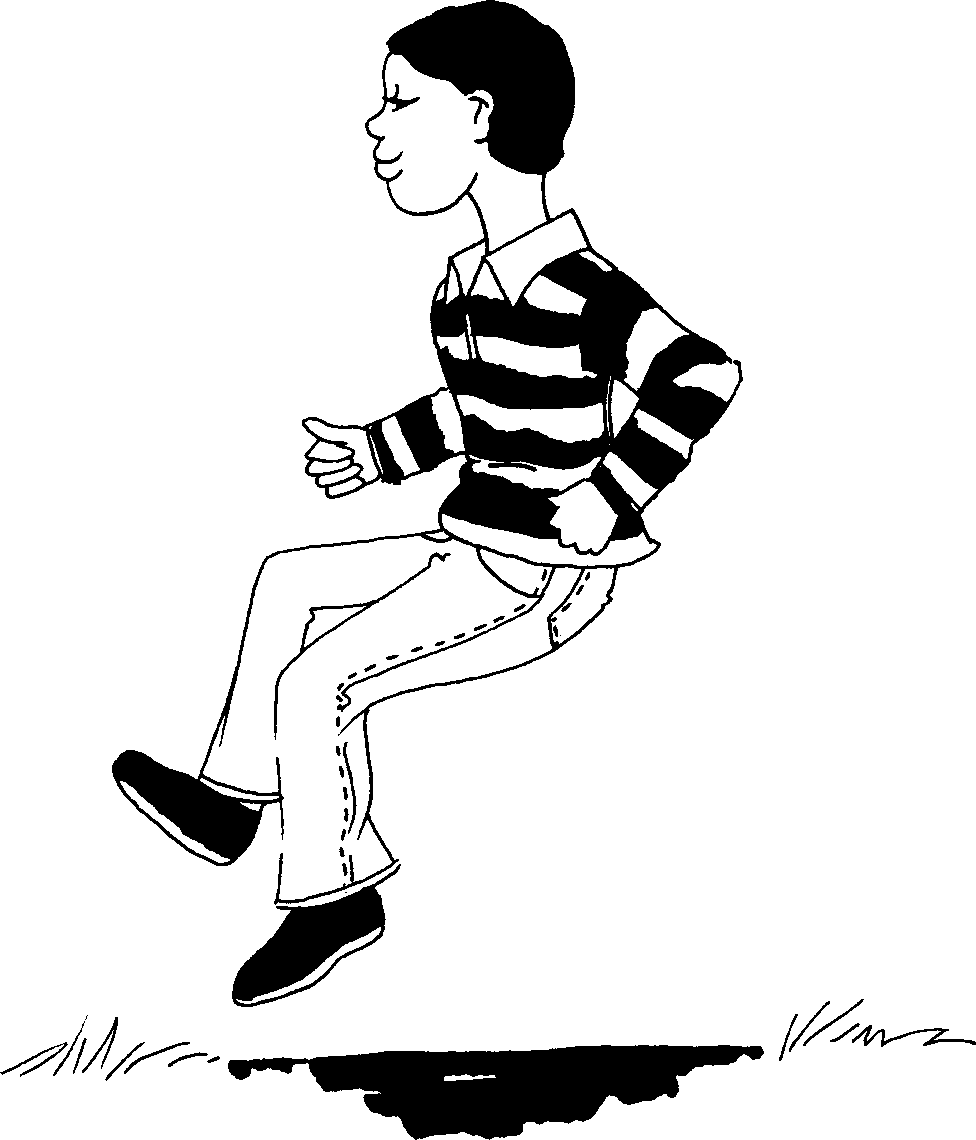 2
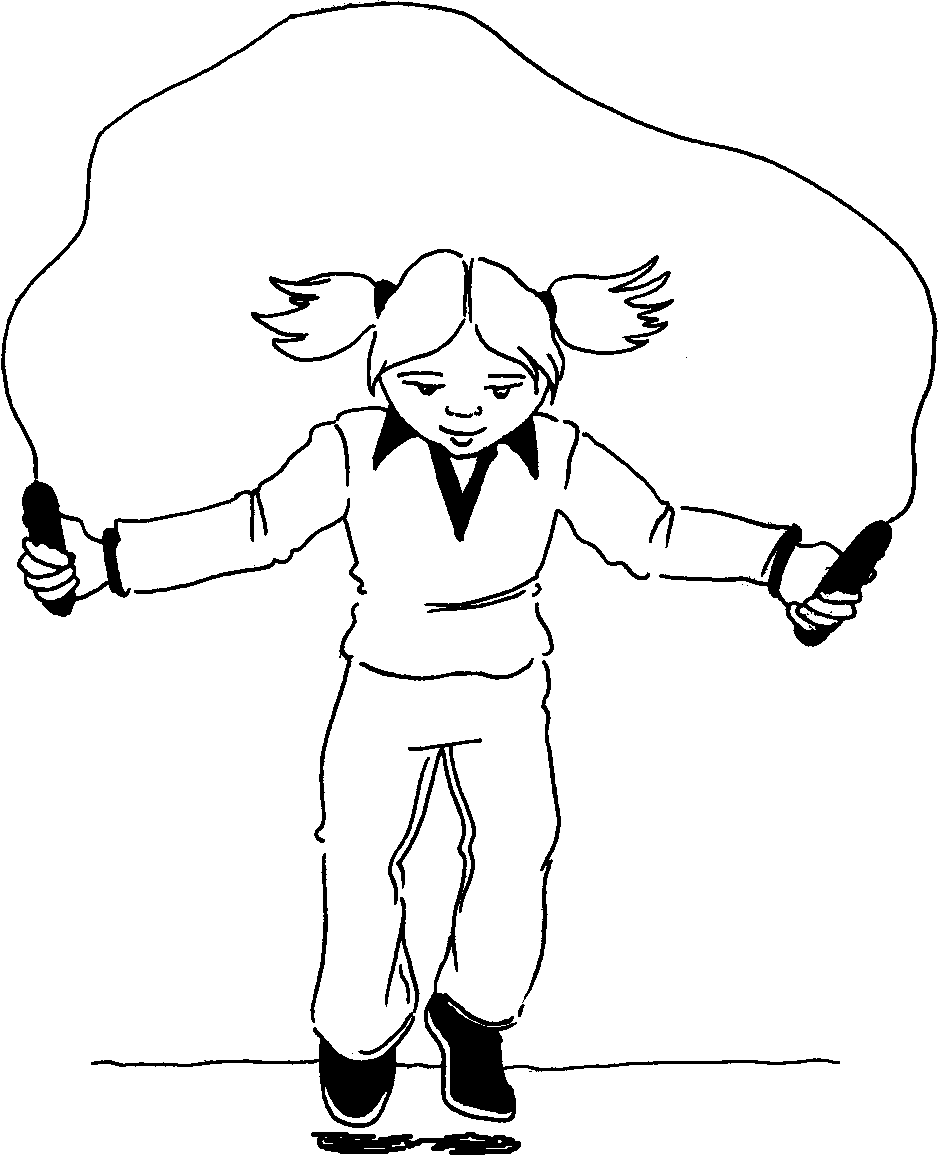 3
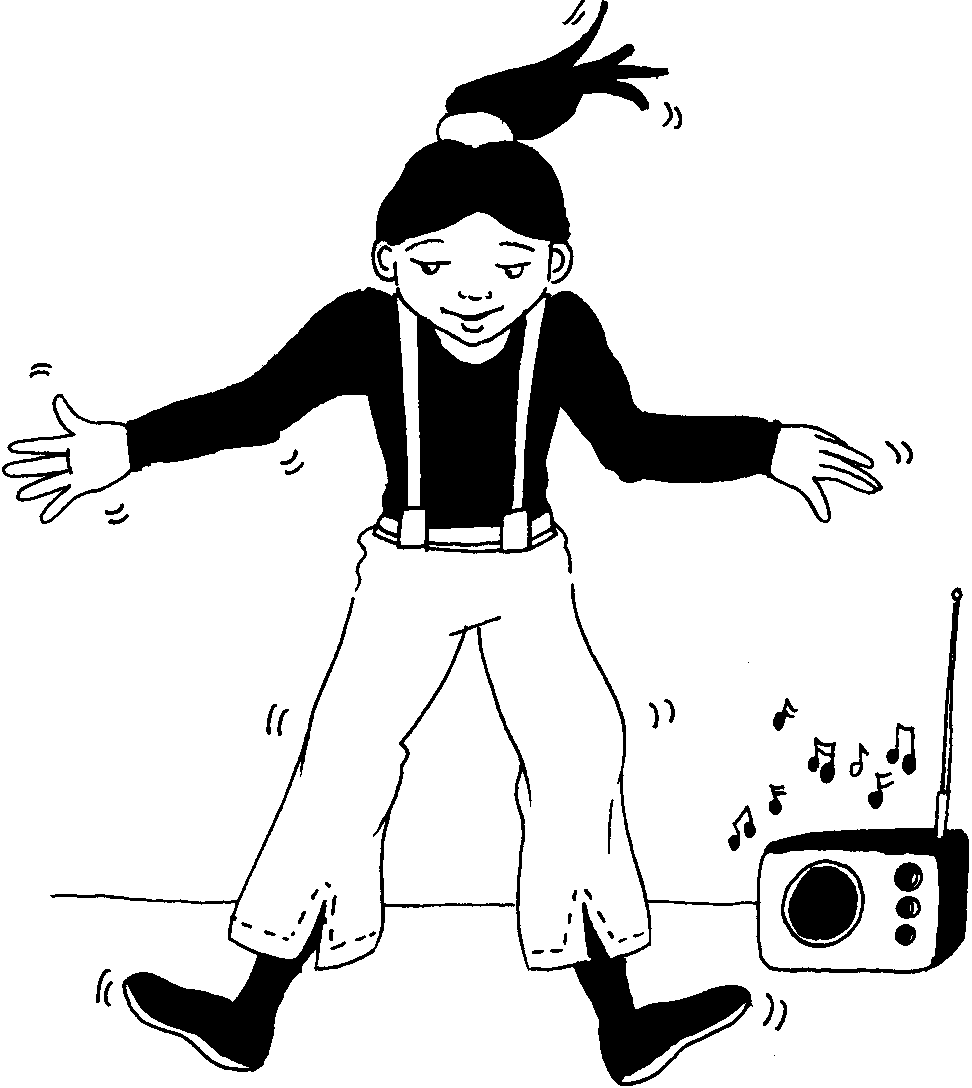 4
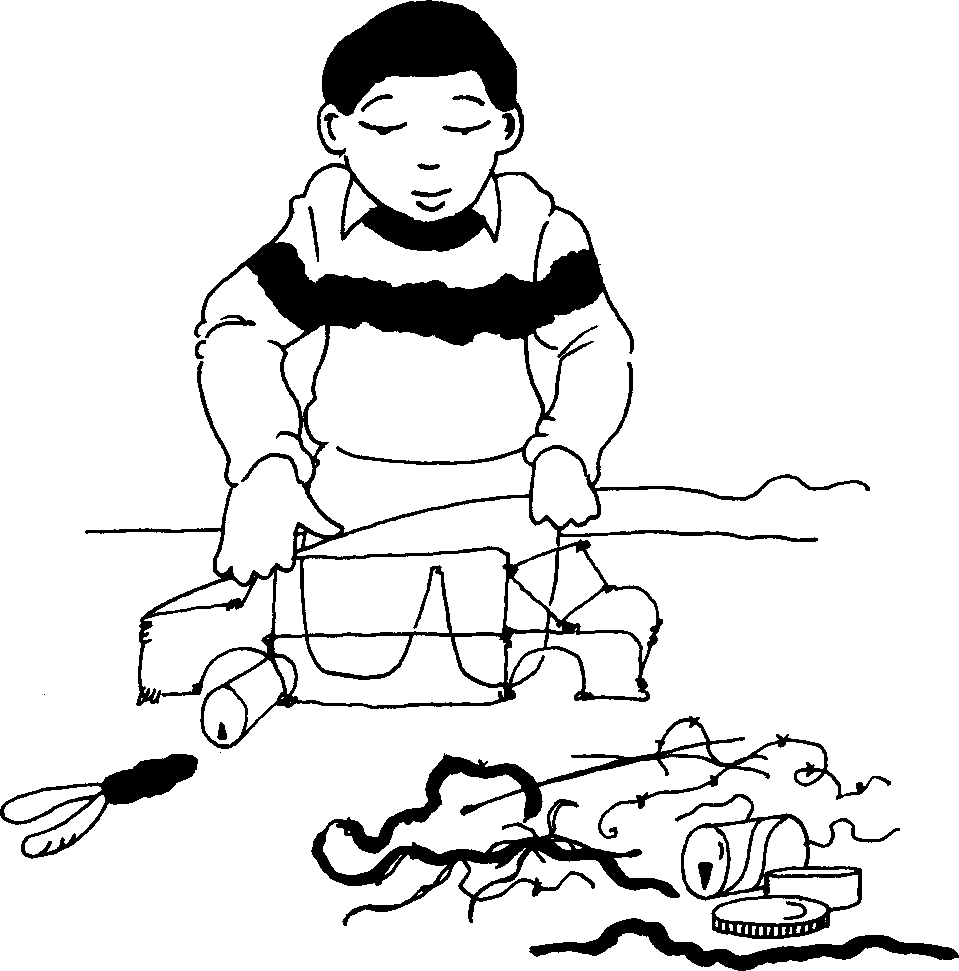 5
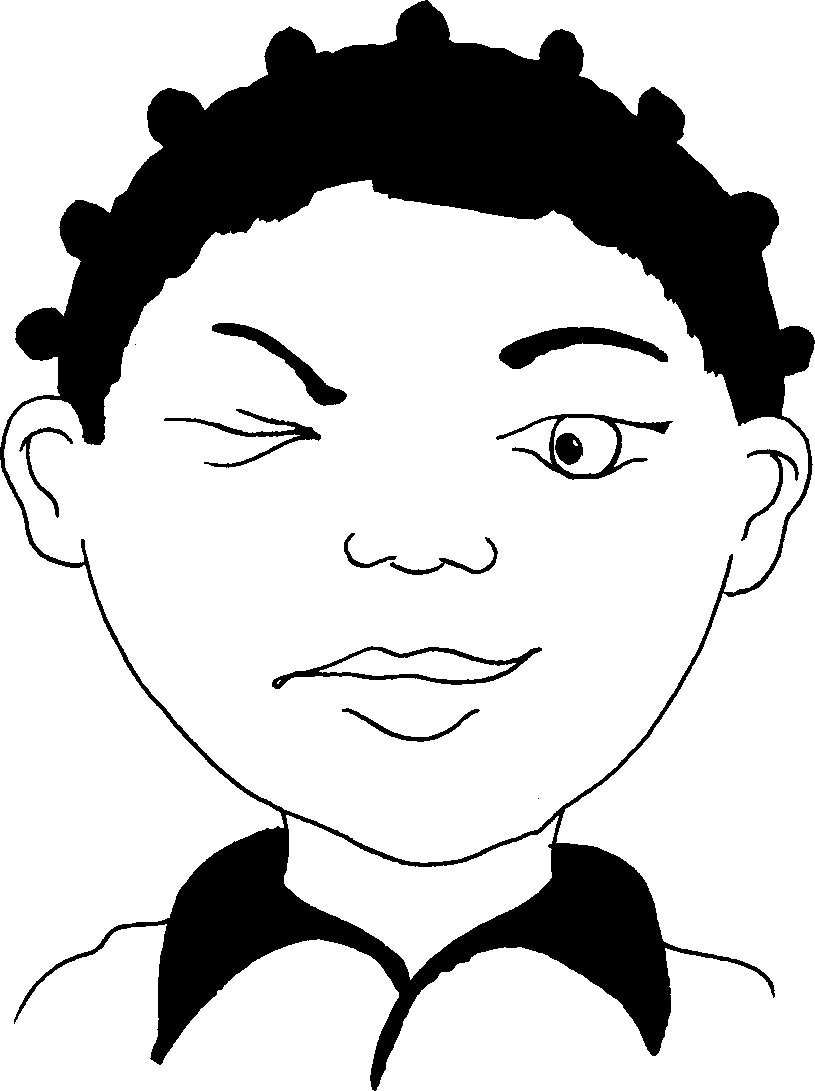 6
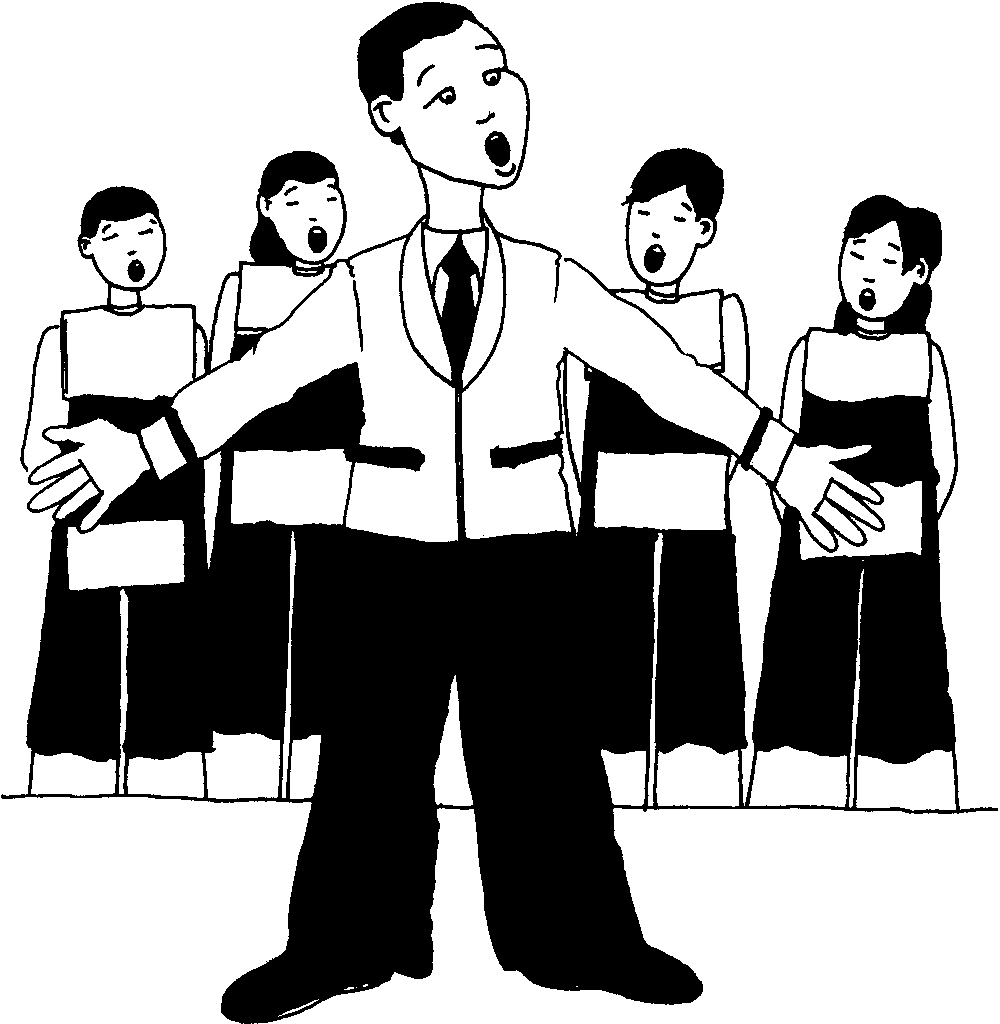 7
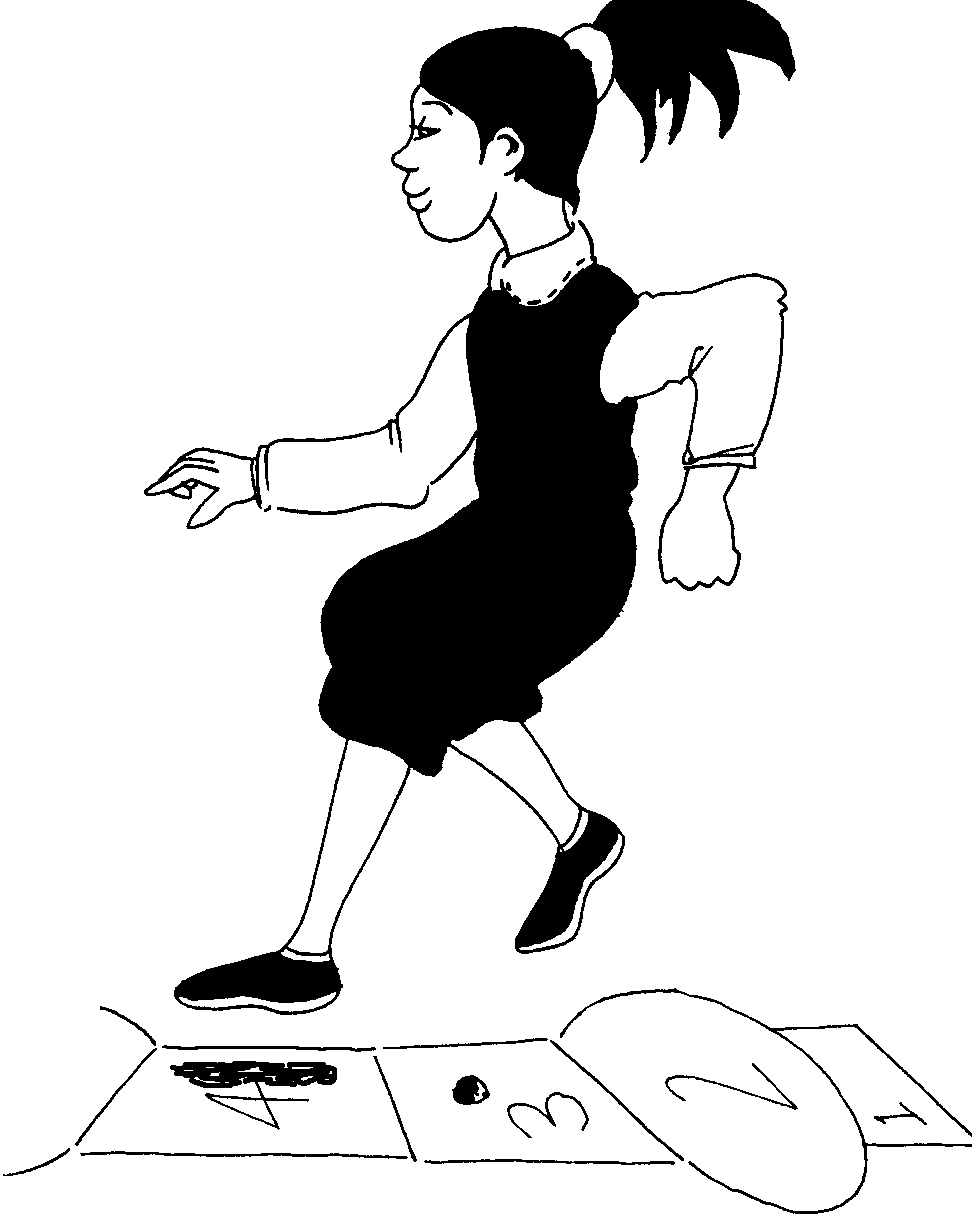 8
Ngingafunda.
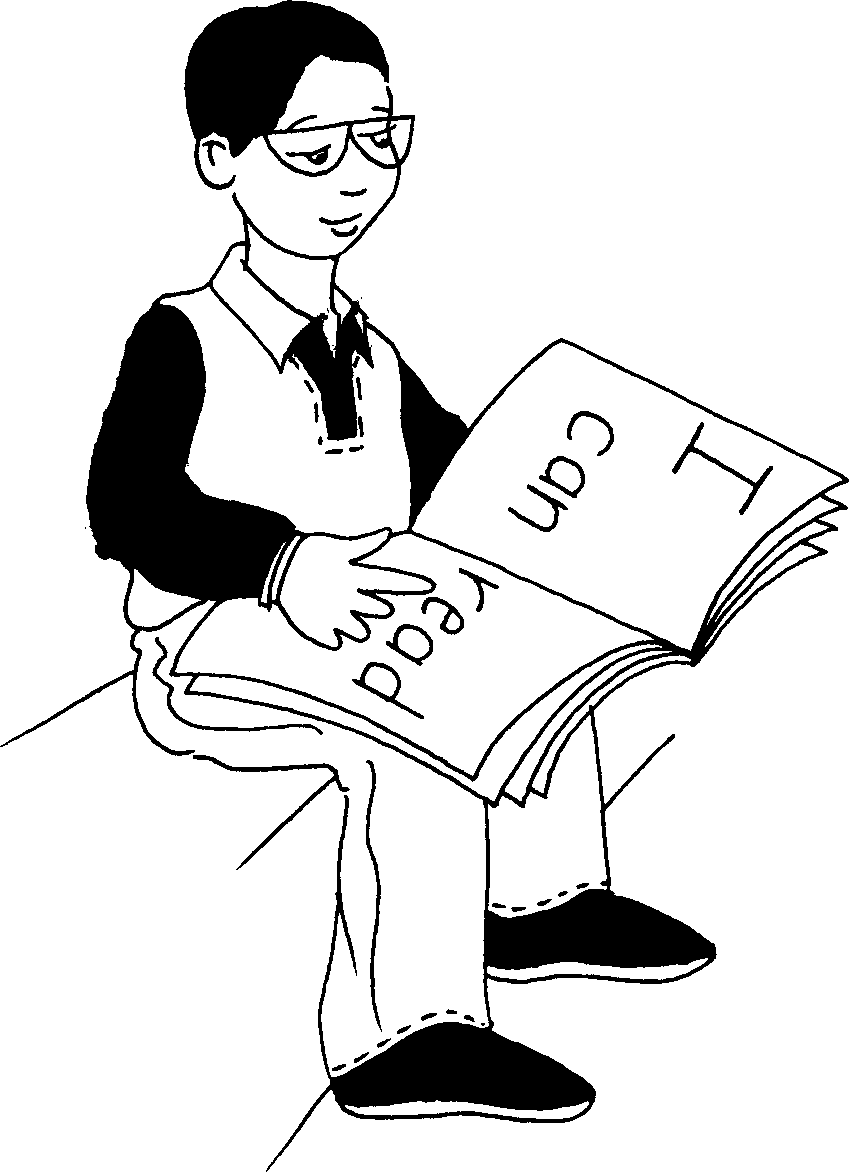 I can read.
9
© 2007 School of Education and  
Development (Centre for Adult Education), University of KwaZulu-Natal.   
   





This book may be copied, and used for teaching and learning free of charge.  
It may not be sold for profit.
Ngingakwenza lokhuI can do this
Story in isiZulu by Clare Verbeek, Thembani Dladla, Zanele Buthelezi
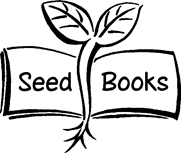 Cathy Feek